11 listopada 2020 roku-                      
            102 rocznica

   odzyskania niepodległości 

                   Polski
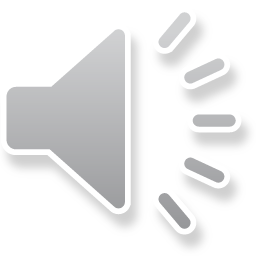 W historii powszechnej dzień 
11 listopada 1918 roku zapisał się głównie jako data zakończenia I wojny światowej.
Polacy natomiast kojarzą go przede wszystkim jako moment odzyskania niepodległości po okresie zaborów.
Od 1795 aż do 1918 roku nie było Polski. Została wymazana z map przez Austrię , Rosję i Niemcy.
Kraje te podzieliły się polskimi ziemiami i starały – szczególnie Rosja i Niemcy- by już nigdy na tych mapach się nie pojawiła.
Narzucały Polakom obce języki i kulturę ,surowo karały za każdy przejaw polskości, krwawo tłumiły próby odzyskiwania niepodległości.
Wielu Polaków straciło życie walcząc o Polskę. Najwięcej w czasie powstania listopadowego w latach 1830 -31 i powstania styczniowego 1863 – 64.
Dopiero I wojna światowa, w czasie której państwa zaborcze Polski stanęły przeciw sobie, dała Polakom realną szansę na wolność.
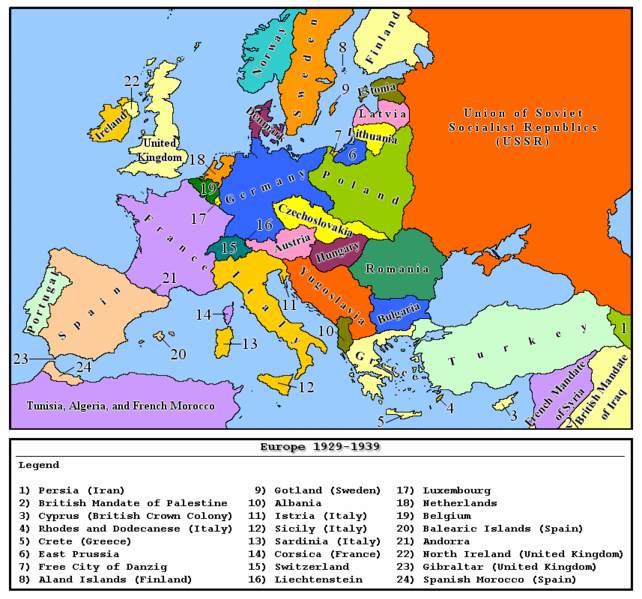 Dokładnie w dniu , w którym zakończyły się walki , 
11 listopada 1918 roku, władzę w Warszawie obejmował 
Józef Piłsudski – człowiek , który w czasie I wojny światowej najbardziej starał się odbudować państwo polskie, walcząc na czele legionów.
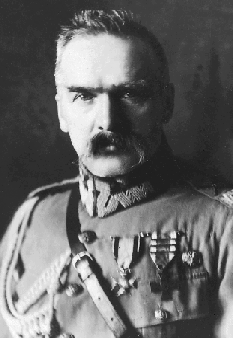 Józef 
Piłsudski
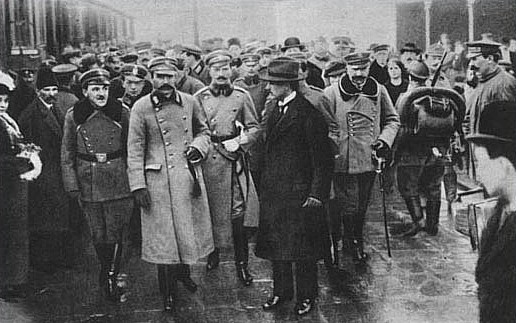 Powitanie Józefa Piłsudskiego na dworcu w Warszawie 10 listopada1918.
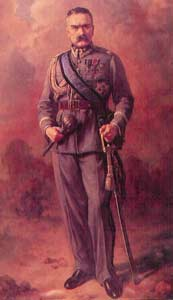 Do 1936 roku 11 listopada był głównie świętem wojska. Dopiero  w 1937 roku 
obchodzono go jako święto państwowe - Dzień Niepodległości.
W czasach komunistycznych nie obchodzono tego święta. Dopiero w 1989 roku sejm odrodzonej Rzeczypospolitej Polskiej przywrócił dzień 11 listopada jako Narodowe Święto Niepodległości.
To Święto sprawia, że w zabieganym życiu stajemy na chwilkę i wspominamy naszych dziadków i pradziadków walczących o wolność. Składamy kwiaty pod pomnikami tych, którzy poświęcili dla nas życie.
Oglądamy wówczas transmitowane przez telewizję defilady wojskowe i Grób Nieznanego Żołnierza w Warszawie. Dzień ten dla wielu jest lekcją patriotyzmu i historii.
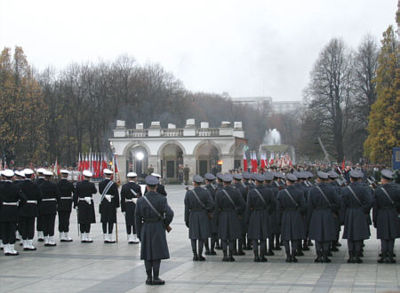 Obchody Narodowego Święta Niepodległości
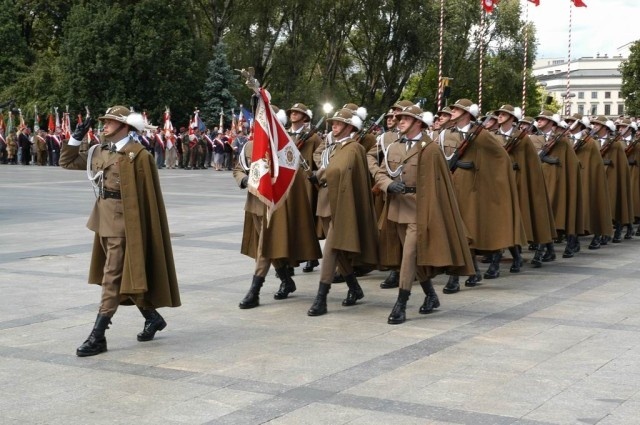 Uczestnicząc corocznie w obchodach Święta Niepodległości dajemy wyraz pamięci o tych wszystkich, dzięki którym żyjemy dzisiaj w wolnej Polsce. Dzięki którym przetrwał nasz język, nasza kultura i tradycja .